Escuela Normal de Educación Preescolar









Profesor: Eva Fabiola Ruiz Pradis.

Nombre del trabajo: Modulo 2.- Actividad 1.- Mapa conceptual de los principios pedagógicos  y campos de formación del Plan de Estudios 2011. Educación Básica.
 
Alumna: Gilda Guadalupe Rosales Solís

Grupo: 4 D

No. Lista: 13

Saltillo Coahuila, 13 de febrero del 2015.
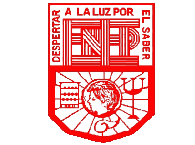 Introducción

En este apartado se menciona los principios pedagógicos los cuales se debe de tomar en cuanta para el mejoramiento continuo del trabajo docente para si poder desarrollar en el alumno una aprendizaje significativo. Al igual se debe tomar en cuanta para poder  implementar el Plan de Estudios 2011 de Educación Básica y se da a conocer diversos conceptos  importantes para ponerlos en practica y tenerlos en nuestra vida diaria como docente. Así mismo, se da a conocer los campos de formación los cuales conocí a nivel global de la educación básica y compara como entre los distintos niveles educativos se entre relacionan ya que desde nivel de educación preescolar empiezan a implementarse y en la primaria y secundaria se da continuidad para así ir mejorando las competencias y aprendizajes en los alumnos.
Principios pedagógicos del Plan de Estudios 2011 de Educación Básica
El centro y el referente fundamental del aprendizaje
Definen lo que se espera de
cada alumno en términos de saber, saber hacer y saber ser
Son
es el
Aprendizajes esperados
1.-Centrar la atención en los estudiantes y en sus procesos de aprendizaje
Condiciones esenciales para la implementación del currículo, la transformación de la práctica docente, el logro de los aprendizajes y la mejora de la calidad educativa.
Estudiante
5.-Poner énfasis en el desarrollo de competencias, el logro de los Estándares Curriculares y los aprendizajes esperados
porque
a lo largo de su vida aprende
4.- Trabajar en colaboración para construir el aprendizaje.
Estándares Curriculares
3.- Generar ambientes de aprendizaje
La planificación
2.- Planificar para potenciar el aprendizaje
Son descriptores de logro y definen aquello que los alumnos demostrarán al concluir un periodo escolar.
es
Un elemento sustantivo de la práctica docente para potenciar el aprendizaje de los estudiantes hacia el desarrollo de competencias.
Se denomina
El trabajo colaborativo
Al espacio donde se desarrolla la comunicación y las interacciones que posibilitan el aprendizaje.
Competencia
Alude a estudiantes y maestros
Es la capacidad de responder a diferentes situaciones
debe
orienta las acciones
a partir de
diferentes formas de trabajo
Implica
para
implica
deben representar
organizar actividades de aprendizaje
construir aprendizajes en colectivo
Un saber hacer, con saber y la valoración de las consecuencias de ese hacer.
desafíos intelectuales
6.- Usar materiales educativos para favorecer el aprendizaje
Fortaleciendo su autoestima, su autorregulación y su autonomía.
Principios pedagógicos del Plan de Estudios 2011 de Educación Básica
Tipos
Acervos para la Biblioteca Escolar y la Biblioteca de Aula.
Se convierten en un compromiso compartido y se incrementa la posibilidad de que se respeten
Materiales y recursos educativos informáticos.
Materiales audiovisuales, multimedia e Internet.
Son
Condiciones esenciales para la implementación del currículo, la transformación de la práctica docente, el logro de los aprendizajes y la mejora de la calidad educativa.
El fin es promover normas que regulen la convivencia diaria con la participación de la familia.
Empleados por el colectivo escolar permiten el uso del tiempo libre, la creación de redes de aprendizaje y la integración de comunidades de aprendizaje
10.- Renovar el pacto entre el estudiante, el docente, la familia y la escuela
8.- Favorecer la inclusión para atender a la diversidad
7.- Evaluar para aprender
Tipos de evaluaciones
Evaluación de los aprendizajes
La escuela
Los docentes
El encargado
La diversidad puede apreciarse y practicarse en la vida cotidiana
Permite obtener evidencias, elaborar juicios y brindar retroalimentación sobre los logros de aprendizaje de los alumnos
Promoverá
Evaluaciones diagnósticas
Evaluaciones las formativas
Evaluaciones sumativas
Autoevaluación
Coevaluación
Heteroevaluación
es
9.- Incorporar temas de relevancia social
En los estudiantes
El docente
Se derivan de los retos de una sociedad que cambia constantemente
El reconocimiento de la pluralidad social, lingüística y cultural.
Principios pedagógicos del Plan de Estudios 2011 de Educación Básica
Son
Condiciones esenciales para la implementación del currículo, la transformación de la práctica docente, el logro de los aprendizajes y la mejora de la calidad educativa.
11.-Reorientar el liderazgo
12.- La tutoría y la asesoría académica a la escuela
Se tiene que construir y expresar en prácticas concretas y ámbitos específicos,
La tutoría se concibe como 
atención individualizada al alumno.
La asesoría es un acompañamiento que se da a los docentes
Se requiere la participación de todos los actores de la educación
En un clima de respeto, corresponsabilidad, transparencia y rendición de cuentas.
Campos de formación para la Educación Básica
Campo formativo: Lenguaje y comunicación en preescolar
El lenguaje oral tiene prioridad en preescolar  al igual el lenguaje escrito
Campo de formación: Lenguaje y comunicación
Finalidad es el desarrollo de competencias comunicativas a partir del uso y estudio formal del lenguaje.
Materias o campos formativos:
Los alumnos al ingresar a la escuela
Lengua Indígena en primaria para escuelas de educación indígena
Asumen  las prácticas sociales del lenguaje y se organizan en cuatro ámbitos: La vida familiar y comunitaria; La tradición oral, la literatura y los testimonios históricos; La vida intercomunitaria y la relación con otros pueblos, y Estudio y difusión del conocimiento.
Tienen conocimientos previos sobre el lenguaje
Segunda Lengua: Inglés en preescolar
La enseñanza del Inglés se pone en marcha a partir del tercer grado de preescolar.
Por lo que deben de proporcionar las convencionalidades y especificidades sobre su uso, el desarrollo de las competencias comunicativas y el de habilidades digitales.
Segunda Lengua: Inglés en primaria y secundaria
se consolida mediante el aprendizaje
en situaciones formales y concretas que fortalecen el intercambio oral y textual
de los alumnos de forma colaborativa.
Español en primaria y secundaria
busca acrecentar y consolidar las habilidades de los
alumnos en estas prácticas sociales del lenguaje;
Campos de formación para la Educación Básica
Campo de formación: Pensamiento matemático
Matemáticas en primaria y secundaria
Se orienta a aprender a resolver y formular preguntas en que sea útil la herramienta matemática
Materias o campos formativos:
Articula y organiza el tránsito de la aritmética y la geometría y de la interpretación de información y procesos de medición, al lenguaje algebraico. De ahí que los procesos de estudio van de lo informal a lo convencional, tanto en términos de lenguaje como de representaciones y procedimientos.
Campo formativo: Pensamiento matemático en preescolar
su finalidad es que los niños usen los principios del conteo; reconozcan la importancia y utilidad de los números en la vida cotidiana, y se inicien en la resolución de problemas y en la aplicación de estrategias que impliquen agregar, reunir, quitar, igualar y comparar colecciones. Estas acciones crean nociones del algoritmo para sumar o restar.
Asignatura Estatal
Ofrecen oportunidades para integrar y aplicar aprendizajes del entorno social, cultural y natural de los estudiantes
Campos de formación para la Educación Básica
Se integran aspectos biológicos, históricos, sociales, políticos, económicos, culturales, geográficos y científicos, esto en cuanto al mundo natural y en lo social se orienta al reconocimiento de la diversidad
social y cultural que caracterizan a nuestro país y al mundo
Tecnología en secundaria
Se orienta al estudio de la técnica y sus procesos de cambio, considerando sus implicaciones en la sociedad y en la naturaleza.
Campo de formación: Exploración y comprensión del mundo natural y social
Ciencias Naturales en primaria, y Ciencias en secundaria
Propicia la formación científica básica de tercero a sexto grados de primaria.
Exploración de la Naturaleza y la Sociedad
La finalidad fortalecer las competencias al explorar, de manera organizada y metódica, la naturaleza y la sociedad del lugar donde viven.
Materias o campos formativos:
Campo formativo: Desarrollo físico y salud en preescolar
Estimula la actividad física y busca la experimentación del bienestar de una vida activa y se tome conciencia de las acciones que se realizan para prevenir enfermedades y lograr estilos de vida saludable.
Geografía en primaria y secundaria
En primaria es en relación con el espacio donde viven y en secundaria se logra asumir como parte del espacio geográfico.
La Entidad donde Vivo
Se cursa en el tercer grado de educación primaria y su finalidad es que los niños, para fortalecer su sentido de pertenencia, reconozcan las condiciones que caracterizan la entidad donde viven, y cómo ha cambiado a lo largo del tiempo.
Campo formativo: Exploración y conocimiento del mundo en preescolar
Se centra en el desarrollo del pensamiento reflexivo, y busca la práctica de la observación, formulación de preguntas, resolución de problemas y la elaboración de explicaciones, inferencias y argumentos.
Historia en primaria y secundaria
El enfoque formativo, expresa  el conocimiento histórico está sujeto a diversas interpretaciones y a constante renovación.
Campos de formación para la Educación Básica
Educación Física en primaria y secundaria
Estimula las acciones y conductas motrices expresadas mediante formas intencionadas de movimiento. También favorece las experiencias motrices, sus gustos, motivaciones, aficiones e interacción con otros.
La finalidad  es que los estudiantes aprendan a actuar con juicio crítico a favor de la democracia, la libertad, la paz, el respeto a las personas, a la legalidad y a los derechos humanos. Implica  manejar armónicamente las relaciones personales y afectivas para desarrollar la identidad personal y construir identidad y conciencia social.
Campo de formación: Desarrollo personal y para la convivencia
Formación Cívica y Ética en primaria y secundaria
La finalidad  es asumir posturas y compromisos éticos vinculados con su desarrollo personal y social.
Materias o campos formativos:
Campo formativo: Desarrollo personal y social en preescolar
Se refiere a las actitudes y los procesos de la construcción de la identidad personal y de las competencias emocionales y sociales; para establecer relaciones interpersonales. También
promueve la autorregulación al acordar límites a su conducta.
Tutoría en secundaria
El propósito es fomentar vínculos de diálogo, reflexión y acción para fortalecer la interrelación de los estudiantes en cada grupo respecto a su desempeño académico, las relaciones de convivencia y la visualización de sus proyectos de vida.
Educación Artística en primaria, y Artes en secundaria
Favorece el desarrollo de la competencia Artística y Cultural es indispensable abrir espacios específicos para las actividades de expresión y apreciación artística, porque necesitan de momentos para jugar, cantar, escuchar música de distintos géneros, imaginar escenarios y bailar
Campo formativo: Expresión y apreciación artísticas en preescolar
Se orienta a potenciar en los niños la sensibilidad, la iniciativa, la curiosidad, la espontaneidad, la imaginación, el gusto estético y la creatividad, para que expresen sus sentimientos mediante el arte y experimenten sensaciones de logro.
Conclusión

Los principios pedagógico fueron de gran importancia conocerlos para saber que significado tiene en el Plan de Estudio 2011 de Educación Básica y poderlo comparar con el Plan de Estudio 2011 de Educación Preescolar, dándome cuenta que su significado son diferente ya que es de acuerdo al nivel educativo que se esta implementado al igual cambian algunos por otros ya que su modalidad de trabajo y la estrategias a trabajar son diferentes. Al igual los campos de formación son entre relacionados entre si en todos los niveles educativos ya que se da continuidad de distinta forma y finalidad pero empiezan en preescolar continúan en primaria y secundaria .